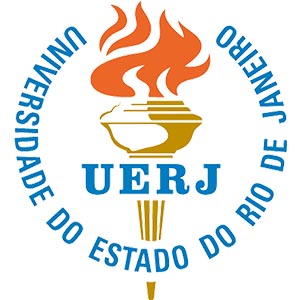 Universidade Estadual do Rio de Janeiro
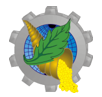 Faculdade de Ciências Econômicas
Economia do Setor Público I - Resolução – P1
Prof.: Antonio Carlos Assumpção
Doutor em Economia – UFF
Site: acjassumpcao.com
Prof.: Antonio Carlos Assumpção
1) A carga fiscal decorrente de um imposto é compartilhada por produtores e consumidores.  Sob quais condições os consumidores estarão pagando a maior parte do imposto? Sob quais condições os produtores pagam a maior parte do imposto?  Como isso afeta o peso morto?
A carga fiscal decorrente de um imposto tende a ser compartilhada entre consumidores e produtores. Isto só não ocorrerá nos casos extremos: demanda/oferta anelástica ou perfeitamente elástica.
O ramo mais inelástico do mercado (“Mais indefeso”) arcará com um ônus tributário maior.
Motivo: caso a demanda seja muito inelástica o aumento do preço afetará pouco a quantidade demandada. Assim, o produtor conseguirá repassar a maior parte do imposto para os consumidores
Dependendo das elasticidades a quantidade pode diminuir muito após a introdução do imposto, gerando um grande peso morto.
2) Suponha que o mercado de um certo bem possa ser expresso pela seguintes equações: Demanda: P = 10 - Q  e  Oferta: P = Q – 4 ,  onde P é o preço em  dólares por unidade e Q é a quantidade em  milhares de unidades.
Suponha que o governo crie um imposto de $1 por unidade a fim de reduzir o consumo desse bem e elevar a receita do governo.  Qual passará a ser a nova quantidade de equilíbrio? Qual o preço que o comprador passará a pagar?  Qual o valor que o vendedor passará a receber por cada unidade?
Suponha que o governo mude de opinião a respeito da importância desse bem para a satisfação do público. Dessa forma, o imposto é removido e um subsídio de $1 por unidade é concedido a seus produtores. Qual será a nova quantidade de equilíbrio? Qual o preço que o comprador passará a pagar? Qual o valor que o vendedor passará a receber (incluindo o subsídio) por cada unidade?  Qual será o custo total para o governo?
a)
P
S0
PC = 3,5
t = $1
P = 3
PP = 2,5
D0
D’
Q’ = 6,5
Q
Q = 7
b)
A curva de oferta original era P = Q - 4.  Com um subsídio de $1,00 para os produtores, a curva de oferta se desloca para a direita.  
Lembre-se de que a curva de oferta de uma empresa é sua curva de custo marginal.  
Com um subsídio, a curva de custo marginal se desloca para baixo na magnitude do subsídio.  A nova função de oferta é: P + 1 = Q – 4  P = Q – 5.
Pr = 3,5
S = 1
Pc = 2,5
P
S
S’
P = 3
D
7
7,5
Q
3) Quais são os fatores que determinam o grau de poder de monopólio que uma empresa pode ter? Explique resumidamente cada fator. Como o poder de mercado pode ser usado para explicar o tamanho do peso morto.
Quanto menor a elasticidade-preço maior o preço praticado pelo monopolista.
A elasticidade da demanda de uma empresa depende de três fatores: (1) número de substitutos para o bem (quanto maior, maior a elasticidade-preço); (2) essencialidade do bem (maior a essencialidade, menor a elasticidade-preço) e (3) participação relativa do bem no orçamento (maior a participação no orçamento, maior a elasticidade-preço).  
Também:
A interação entre as empresas:  a capacidade de uma empresa cobrar preços superiores ao custo marginal depende da reação das demais empresas às mudanças no preço dessa empresa.  Caso as demais empresas sigam as mudanças de preço da empresa, os clientes têm poucos incentivos para deslocar sua demanda para novos fornecedores.
Barreiras à entrada: o número de empresas no mercado é determinado pelas possibilidades de entrada na indústria.
4) Assinale V ou F justificando a sua resposta.
Se um bem público puder ser provido em quantidade continuamente variável, então, para que sua provisão seja eficiente, é necessário que a média dos benefícios marginais de todos os usuários se iguale ao custo marginal de produção do bem.
F
Condição de Eficiência Para a Provisão do Bem Público

TMSi : propensão marginal a pagar por unidade adicional do bem público.
A soma das propensões marginais a pagar pelo bem público iguala seu custo marginal.
Caso o bem público seja ofertado ele pode ser consumido por todos.
Se soma das propensões marginais a pagar pelo bem público excede seu custo marginal, é eficiente prover mais do bem público.
4) Assinale V ou F justificando a sua resposta.
No caso da existência de uma externalidade negativa o governo deve, sempre, tratar de eliminá-la totalmente.
F
É socialmente eficiente igualar os benefícios marginais aos custos marginais. 
Se o CMg de reduzir a externalidade superar o BMg, ela não deve ser eliminada. Notando que o CMg é crescente com a redução da externalidade e BMg é decrescente.
$
CMg
400
Os benefícios sociais líquidos são dados por:
A :  ($100 x 10)/2 = $500
B :  ($200 x 10)/2 = $1000
BMgS = A + B = $1500
A
300
B
100
BMg
A
Qmercado
10
40
4) Assinale V ou F justificando a sua resposta.
No que tange à provisão de um bem público, o imposto de Groves-Clarke garante que, para as partes envolvidas, a revelação do valor líquido verdadeiro do bem público seja uma estratégia fracamente dominante.
O Mecanismo de Groves-Clarke (Imposto de Clarke)
Se um agente é capaz de alterar a decisão social (agente pivô), por exemplo, exagerando no seu “lance” para que o bem público seja ofertado, ele deve pagar um imposto correspondente ao prejuízo que causa aos outros com a sua escolha; o imposto de Clarke.
Dessa forma ele não seria tentado a “exagerar” no seu lance (valor declarado, ou valor bruto).
A estratégia fracamente dominante seria a revelação correta do valor atribuído ao bem
V
4) Assinale V ou F justificando a sua resposta.
Caso exista uma externalidade negativa e o governo aplique um imposto de pigou, teremos queda na quantidade transacionada e a criação de um peso morto.
F
O imposto de Pigou minimiza ( ou elimina) a externalidade, considerada uma falha de mercado. Logo, a atribuição correta do imposto aumenta o bem-estar da sociedade.
Elimina (ou diminui) o peso morto!
Portanto, teremos a redução da oferta, mas um ganho social.
Custo Social
P
Custo da Poluição
Qótima
P
S = Oferta (Custo Privado)
A
Pmercado
B
Custo Social > Custo Privado
D = Demanda (Valor Privado)
Q
Qmercado
Ganho Social = A + B